ISYE6055 – E-Supply Chain ManagementTOPIK 6 - Alat Kolaborasi dalam Rantai Pasok
D5821 – Fauzi Khair
Capaian pembelajaran
Mahasiswa diharapkan mampu menjelaskan model bisnis dan strategi e-business terhadap konsep value chain.
Alat Kolaborasi dalam Rantai Pasok
Peran Teknologi E-Business dalam Kolaborasi antara SCM dan Unit BisnisnyaStudi kasus
Peran Teknologi E-Business dalam Kolaborasi antara SCM dan Unit Bisnisnya
Peran Teknologi E-Business dalam Kolaborasi antara SCM dan Unit Bisnisnya
Teknologi e-bisnis mampu memfasilitasi informasi dan transfer komunikasi antar domain yang berbeda tanpa batasan tempat. 
Teknologi e-bisnis seperti bisnis ke bisnis (B2B), customer relationship management (CRM), enterprise resource planning (ERP), electronic data interchange (EDI), Advance Planning Systems (APS), dan manajemen hubungan pemasok/Supplier Relationship Management (SRM) mampu menyediakan akses nyata terhadap waktu untuk memenuhi permintaan, persediaan, harga, sumber, dan data produksi untuk digunakan bersama oleh produsen dan pemasok dalam cakupan batas-batas rantai pasok.
Peran Teknologi E-Business dalam Kolaborasi antara SCM dan Unit Bisnisnya
Penggunaan teknologi e-bisnis di SCM mendorong perusahaan agar adanya kolaborasi dan konversi perusahaan secara konvensional lebih terorganisir.
Kolaborasi
Istilah kolaborasi mencakup keseluruhan platform yang menyediakan proses kerjasama berdasarkan perjanjian pada aplikasi yang digunakan secara umum dalam mengolah dan menggunakan data, dan teknologi informasi yang tersedia untuk para peserta. 
Mason dan Lefrere (2003) menjelaskan bahwa agar jaringan utama yang mengacu pada pertukaran informasi untuk saling menguntungkan, maka koordinasi dalam hal ini termasuk jaringan dan langkah lanjut dengan memasukkan perubahan kegiatan dalam rangka mencapai tujuan umum. 
Selain itu berupa kerjasama langkah lebih lanjut terkait saham dan sumber daya. Kolaborasi dalam konteks ini dapat dilihat sebagai istilah yang menyeluruh yang mencakup peningkatkan kapasitas organisasi dan sebaliknya.
Kolaborasi
Pelaksanaan proses kolaborasi membutuhkan infrastruktur informasi untuk menghubungkan para mitra dalam rantai pasok. Berdasarkan perspektif ekonomi terdapat dua karakteristik umum yang berlaku untuk kolaborasi dalam SCM:
SCM dan anggota yang terlibat di dalam rantai tersebut secara bersama-sama bertanggung jawab untuk dalam menghasikan produk atau jasa. Mereka memiliki penilaian obyektif dan tujuan umum yang dikoordinasi oleh ketentuan hukum serta perjanjian yang bonafit.
SCM juga termasuk hukum dan ekonomi entitas independen, dimana kemandirian ekonomi didasarkan pada kenyataan bahwa semua anggota SCM atau badan hukum juga bisa memiliki manajemen rantai pasok lain atau beroperasi sendiri di pasar.
Kolaborasi
Kebutuhan alat kolaborasi dalam manajemen rantai pasok sangat penting sebagai sebuah keunggulan kompetitif yang tetap dalam menghubungkan semua mitra dagang untuk memastikan pengiriman barang dan jasa tepat waktu kepada konsumen akhir secara efisien dan efektif. 
Untuk memahami masalah ini, penelitian mengenai manajemen rantai pasok membedakan antara strategis, taktis, dan operasional dalam hal tingkat pengambilan keputusan. 
Pada tingkat strategis sangat berkaitan dengan pemasok, dan pada tingkat taktis menyangkut pembentukan kerja sama, penekanan pada penilaian pemasok, pemilihan supplier, dan perencanaan sumber daya. Sedangkan di tingkat operasional berfokus pada tugas-tugas yang berkaitan dengan memesan manajemen pemenuhan dan manajemen persediaan
Kolaborasi
Ketika mempertimbangkan area masalah kolaborasi dan dampaknya, terdapat kemungkinan akan adanya sejumlah sistem teknologi informasi yang heterogen dalam beberapa unit organisasi independen atau saling bergantung terhadap manajemen rantai pasok terutama seperti perusahaan, divisi atau departemen dengan database yang berbeda (Garita, Afsarmanesh&Hertzberger, 2002). 
Sistem yang ada akan membutuhkan interface untuk berbagai database dan file sistem dalam mengakses data, untuk menyimpan informasi, dan untuk membangun teknologi e-bisnis dalam dan antar unit organisasi yang saling tergantung dan independen dari rantai pasok. Selain itu, pembuatan interface mengalami distorsi informasi kecuali alat kolaborasi saling terintegrasi atau digunakan bersama-sama oleh mitra.
Peran Teknologi E-Business dalam Kolaborasi antara SCM dan Unit Bisnisnya
Bentuk baru dari kolaborasi dapat berupa respons terhadap persaingan global dan kebutuhan strategis rantai pasok untuk menggabungkan sumber daya untuk menjadi lebih kompetitif. 

Oleh karena itu, kemampuan untuk menghasilkan kolaborasi melalui penggunaan karakteristik dapat dirangkum sebagai berikut:
Sistem dan integrasi saluran,
Keterbukaan dan transparansi
Kerjasama Eksplisit
Proses Belajar dan usaha
Transfer Pengetahuan
Level Kolaborasi
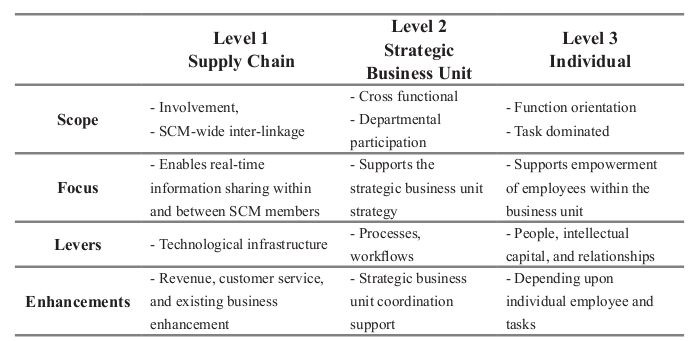 Level Kolaborasi
Secara umum, penggunaan alat kolaborasi berlangsung pada tiga tingkatan level SCM yaitu:
Level 1 SCM
Pada tingkat ini, kolaborasi terjadi antar dan di dalam manajemen rantai pasok. kantor pusat SCM menerima update real-time pada operasi lintas-fungsional sehari-hari. Informasi ini dapat mengalami distorsi kecuali memiliki suatu sistem yang terintegrasi antar peserta dan strategis tujuan umum antar entitas.
Level 2 SCM Strategy of Business Unit (SBU)
Pada tingkat ini pengetahuan yang tergabung ke dalam unit bisnis organisasi dengan kisi antar dan di dalam departemen fungsional.
Level Kolaborasi
Secara umum, penggunaan alat kolaborasi berlangsung pada tiga tingkatan level SCM yaitu:
Level 1 SCM
Level 2 SCM Strategy of Business Unit (SBU)
Level 3 tingkat individu karyawan
Pada tingkat ini, karyawan individu atau anggota dapat menghemat waktu melalui penggunaan alat kolaborasi ketika mentransfer dan transmisi informasi dan terkait pengetahuan.
Studi Kasus
Studi Kasus
Studi kasus ini mencakup pengaturan penelitian terhadap dampak dari dua alat kolaborasi atau aplikasi e-bisnis yaitu extranet dan B2B dalam unit bisnis strategis manajemen rantai pasok industri otomotif. 
Sampel SCM terdiri dari perusahaan lokal yang dimiliki secara independen yang beroperasi sebagai pemasok tetapi dibatasi dalam operasi untuk bagian selatan Jerman. 
Kolaborasi ini dipelajari secara retrospektif sebagai kolaborasi yang berlangsung antara manajemen rantai pasok dan 12 pemasok nasional
Studi Kasus
Kolaborasi procurement ini terdiri dalam dua tahapan utama. Tahap pertama melibatkan instalasi dan pembaruan peralatan dan perangkat lunak saat ini untuk perusahaan lokal untuk mempermudah operasi. Tahap kedua menggabungkan pelatihan karyawan dan pemasok. 
Pengumpulan data dilakukan melalui berbagai metode, termasuk observasi selama empat setengah bulan terhadap partisipan dalam dua proyek, wawancara semi-terstruktur selama 10 jam, 30 sampel diambil secara individual dan catatan resmi rapat, dan analisis dokumen. 
Wawancara semi terstruktur formal dilakukan dengan delapan orang diwawancarai dan berlangsung selama antara satu sampai dua jam. wawancara ini direkam dan ditranskrip, kemudian masuk ke dalam perangkat lunak N6 untuk analisis. Wawancara ini dilakukan selama dan setelah observasi partisipan dan dalam rangka untuk memastikan bahwa isu-isu memadai bersifat tertutup.
Studi Kasus
Berbagai teknik pengumpulan data bermanfaat dalam membentuk teori, karena mampu memberikan berbagai perspektif tentang suatu masalah dan memberikan informasi lebih lanjut tentang konsep yang muncul, dan memungkinkan untuk cross checking dan triangulasi. 
Metode penelitian pada studi kasus ini menggunakan pendekatan grounded theory.
Studi Kasus
Pertanyaan utama dalam penelitian berupa eksplorasi gabungan alasan di balik munculnya kolaborasi di sektor otomotif, dan khususnya, motivasi di balik keterbukaan dari produsen, pemasok dan original equipment manufacturer (OEM) terhadap investasi alat kolaboratif. 
Seperti apa yang telah membuat pemasok untuk menggunakan alat-alat kolaboratif, dalam hal apa kemitraan yang baru terbentuk dan mencerminkan konsep kolaborasi serta manfaat utama dan keterbatasan untuk kolaborasi.
Studi Kasus
Setelah berkonsultasi, kantor pusat manajemen rantai pasok menyimpulkan bahwa investasi untuk alat kolaborasi sangat penting untuk daya saing di masa depan unit bisnis. 
Penelitian awal menunjukkan bahwa beberapa pemasok dan distributor perlu mengupgrade sistem mereka dan memerlukan anggaran pendanaan. 
Khususnya diperkirakan bahwa keseluruhan startup awal akan diperlukan setiap tahunnya selama periode lima tahun untuk meningkatkan pelayanan dalam rangka membangun kerjasama.
Studi Kasus
Tujuan kebijakan utama dari program ini dirumuskan dengan bantuan dari manajemen rantai pasok, konsultan, dan pemangku kepentingan lainnya, dengan tujuan sebagai berikut:
Membangun jaringan dengan distributor dan pemasok dengan infrastruktur jaringan kolaboratif yang saling terkait dan perlu ditingkatkan
Perluasan cakupan yang ada layanan mobile yang memungkinkan kontrol secara keseluruhan dari pemasok hingga ke kantor pusat
Peningkatan keunggulan kompetitif melalui promosi layanan komunikasi yang berkualitas tinggi untuk aktivitas bisnis perusahaan
Retensi dari titik kontrol melalui lisensi dan regulasi sistem kolaborasi
Case Study
Tujuan tersebut sebelumnya telah memiliki beberapa tanggapan kontradiktif dan serupa dari sisi pemasok. 
Responden terutama yang menjadi perwakilan dari pemasok, menekankan pentingnya manajemen rantai pasok mampu mengambil peran koordinasi, tetapi peran koordinasi tidak berhasil seperti yang direncanakan sebelumnya. 
Seperti rencana pembangunan yang dibuat harus mempertimbangkan aspek koordinasi, bukan kemampuan, kompetensi, dan sumber kesenjangan.
Case Study
Pemasok merasa bahwa implementasi seperti mengirim karyawan untuk pelatihan ke kantor pusat, memungkinkan komputer dapat diperbarui ke tingkat tertentu untuk mengaktifkan konfigurasi dan mengganggu rutinitas pekerjaan sehari-hari pemasok. 
Resistensi terhadap pertumbuhan ini sebagai manfaat yang dihasilkan dari kerjasama yang lebih dominan berdasarkan manajemen rantai pasok kuartil, sedangkan pemasok juga harus berurusan dengan pelanggan lainnya seperti UKM ke manajemen rantai pasok.
Studi Kasus
Tindakan dalam menyeimbangkan keuntungan dan kerugian terhenti ketika perjanjian lisensi yang mensyaratkan konflik komitmen keuangan pemasok. 
Ini agak ironis karena kolaborasi pemasok-pembeli didasarkan pada kebutuhan untuk menekankan membangun hubungan jangka panjang daripada sekedar transaksi keuangan dan transaksi pasar.
Diskusi
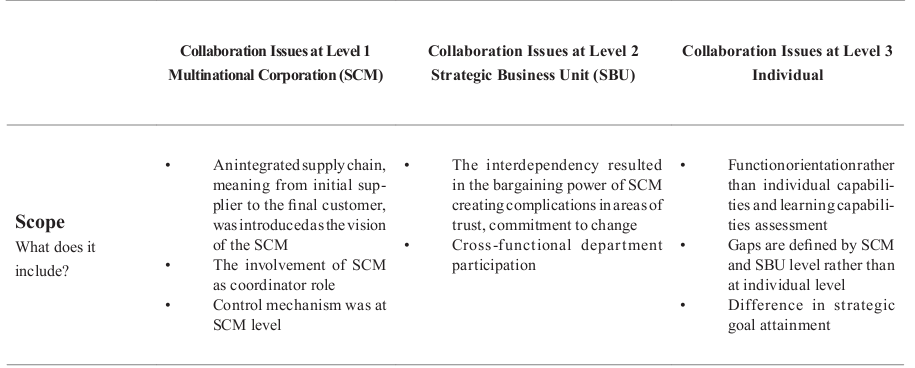 Diskusi
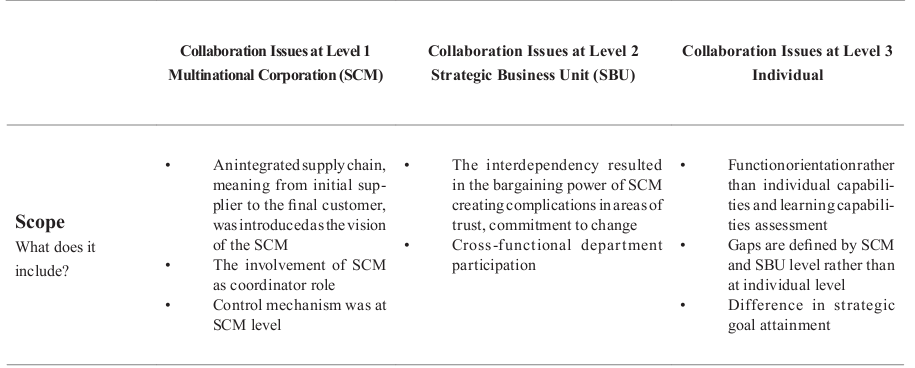 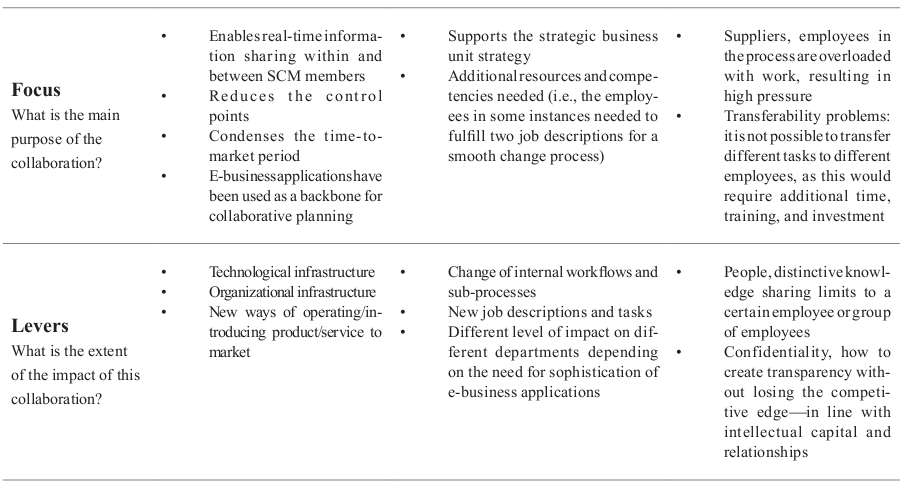 Diskusi
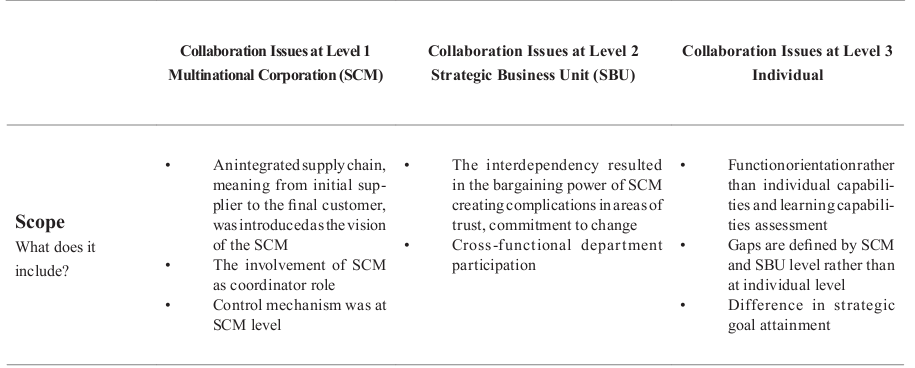 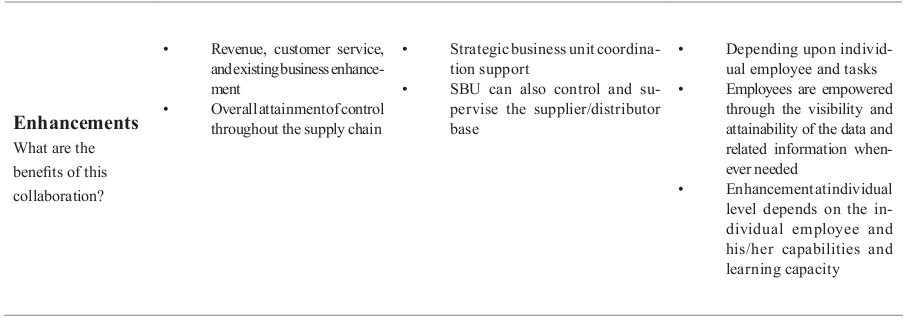 Kesimpulan
Kesimpulan
Melalui penggunaan alat kolaborasi mampu menjawab permasalahan terkait tentang bagaimana menciptakan situasi yang saling menguntungkan antara pemasok, distributor, anggota rantai pasok, dan sejauh mana alat kolaborasi yang digunakan menjadi perhatian bagi rantai pasok. 
Tujuan dari penelitian yang dilakukan adalah untuk menunjukkan faktor-faktor dan tingkat individu yang sangat penting untuk menghasilkan hubungan di mana anggota rantai pasok  yang terlibat dalam sistem kolaborasi.
Kesimpulan
Studi kasus dalam kerjasama ini menghasilkan wawasan yang mendalam terhadap karakteristik kolabasi, seperti kemampuan teknologi dan kompetensi pemasok, tingkat pemasok kemandirian atau saling ketergantungan, dan keterbukaan proses sejalan dengan kerahasiaan. 
Studi kasus juga memperkenalkan pendekatan tiga tahap, dimana untuk mencapai transisi yang mulus menuju kolaborasi, transisi harus mencakup tiga tingkat dari tingkat manajemen rantai pasok tingkat SBU ke tingkat individu dan berusaha untuk menciptakan tujuan bersama dan  tujuan strategis pada setiap tingkat level supply chain
DAFTAR PUSTAKA/SUMBER
Qingyu Zhang. (2007). E-supply Chain technologies and management. 00. Information Science Publishing. Suite 200 Hershey PA 17033. USA. ISBN : 9781599042558